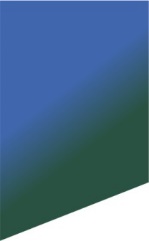 МЕРЫ ПОДДЕРЖКИ МСП 
для преодоления последствий распространения новой коронавирусной инфекции
1. Отсрочка на 6 мес. по всем налогам (кроме НДС)
2. Отсрочка до 6 мес. по страховым взносам
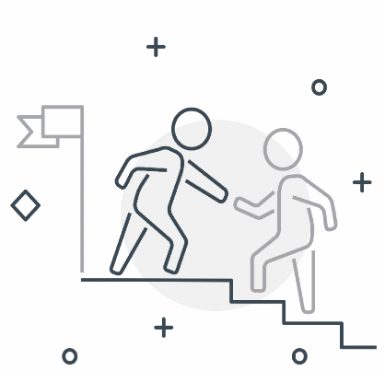 3. Снижение страховых платежей с 30 % до 15 %
4. Кредитные каникулы на 6 мес. для наиболее пострадавших отраслей
5. Льготы по аренде государственного (муниципального) имущества
6. Мораторий (налоговые санкции, проверки, дела о банкротстве и проч.)
7. Грантовая поддержка предприятий из наиболее пострадавших отраслей
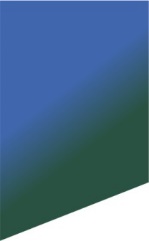 МЕРЫ ПОДДЕРЖКИ МСП 
для преодоления последствий распространения новой коронавирусной инфекции
8. Программа получения кредитов под 0 % на выплату заработной платы сроком на 6 мес.
9. Льготное кредитование МСП через банки
10. Займы под 1 % предпринимателям для оплаты коммунальных платежей, арендной платы
11. Льготная реструктуризация кредитов (3 по 1/3)
12. Предоставление  поручительств  Госфонда без комиссии  для рефинансирования кредитов
13.  Реструктуризация  микрозаймов Госфондом
ТЕЛЕФОНЫ ГОРЯЧИХ ЛИНИЙ, ПОЛЕЗНЫЕ ССЫЛКИ
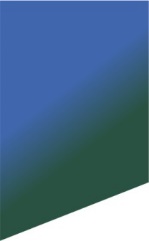 1. ОТСРОЧКА ПО НАЛОГАМ
Отсрочка по налогам на 6 месяцев (кроме НДС) организациям и ИП в сфере МСПиз списка наиболее пострадавших отраслей
Новые правила отсрочки до 1 года или рассрочки до 5 лет по уплате налогов (кроме НДПИ и акцизов)  для организации и ИП в сфере МСП из списка наиболее пострадавших отраслей
Проверить свой бизнес можно в специальном сервисе ФНС: результат о принадлежностик пострадавшим отраслям будет известен сразу
https://service.nalog.ru/covid/index.html
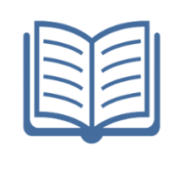 Постановление Правительства Российской Федерации от 02.04.2020 № 409
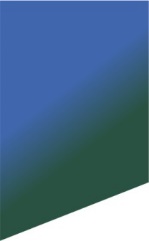 2. ОТСРОЧКА НА УПЛАТУ СТРАХОВЫХ ВЗНОСОВ
Срок действия от 4 до 6 мес.:

на 4 месяца продлеваются сроки уплаты страховых взносовза июнь-июль 2020 г.
на 6 месяцев –  за март, апрель, май 2020 г., 
а также начисленных для ИП взносов за 2019 г. с суммы дохода более 300 тыс рублей
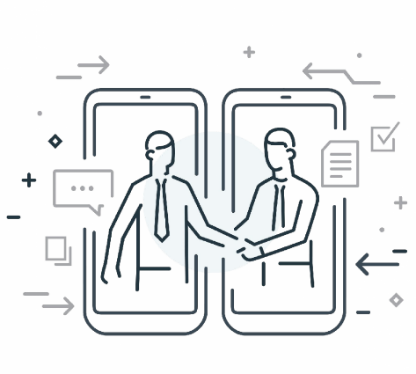 Отсрочка действует для зарегистрированных в Едином реестре МСП
Сфера деятельности – из списка наиболее пострадавших отраслей
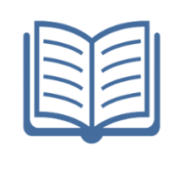 Постановление Правительства Российской Федерации от 02.04.2020 № 409
Постановление Правительства Российской Федерации от 24.04.2020 № 570
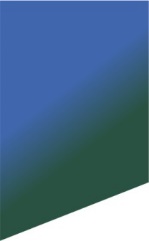 3. СНИЖЕНИЕ СТРАХОВЫХ ПЛАТЕЖЕЙ С 30 % ДО 15 %
Действует с апреля 2020 г. в отношении плательщиков страховых взносов, признаваемых МСП
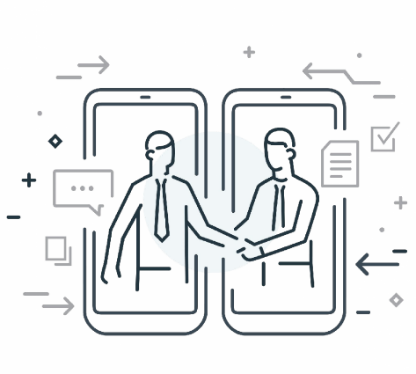 Пониженный тариф страховых взносов 15 % действует толькок выплатам, которые превышают федеральный МРОТ в размере 12 130 руб.  (если начисленная заработная плата за месяц равна или меньше МРОТ, страховые взносы исчисляются по ставке 30 %)
ФНС РОССИИ                           8-800-222-22-22
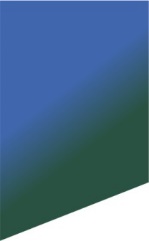 4. КРЕДИТНЫЕ КАНИКУЛЫ НА 6 МЕС. ДЛЯ НАИБОЛЕЕ ПОСТРАДАВШИХ ОТРАСЛЕЙ
Отсрочка предоставляется сроком до 6 мес.
Сфера деятельности организации – из списка наиболее пострадавших отраслей
Документальное подтверждение снижения дохода
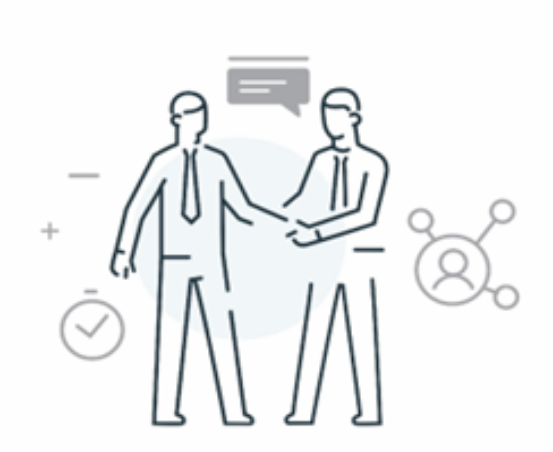 Не начисляются штрафы, пени, неустойки
Возможно досрочное погашение
Проценты начисляются по действующим условиям договора, а после окончания включаются в сумму основного долга
Если банк отказал в отсрочке, обратитесь по телефону «горячей линии»
8-800-300-3300
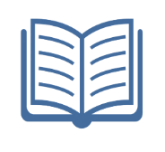 Федеральный закон от 03.04.2020 № 106-фз
Постановление Правительства Российской Федерации от 03.04.2020 № 434
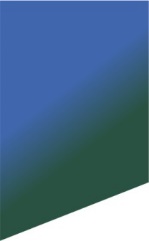 5. ЛЬГОТЫ ПО АРЕНДЕ ГОСУДАРСТВЕННОГО (МУНИЦИПАЛЬНОГО) ИМУЩЕСТВА
Предоставление отсрочки по уплате арендной платы по договорам аренды земельных участков, государственного (муниципального) имуществадо окончания действия ограничительных мер
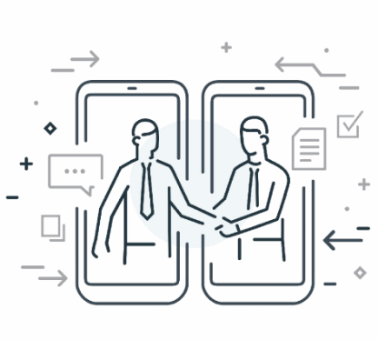 Приостановление (без требования возмещения убытков) в случаях, установленных законом, исполнения обязательств по договорам:
 аренды государственного (муниципального) имущества,
 на размещение нестационарных торговых объектов 
до окончания действия ограничительных мер
Носит заявительный характер через:
 Комитет по управлению государственным имуществом (КУГИ Кузбасса) http://www.kugi42.ru/news-644.html 
 Комитет по управлению муниципальным имуществом (КУМИ муниципального образования)
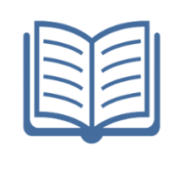 Распоряжение Правительства Российской Федерации от 19.03.2020 № 670-р«Об отсрочке арендных платежей по договорам аренды федерального имущества для субъектов МПС»
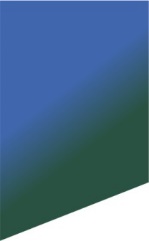 6. МОРАТОРИЙ
на применение налоговых санкций за непредставление документов, срок представления которых приходится на период с 01.03.2020 по 01.06.2020
на продление предельного срока направления требований об уплате налогов, принятия решения о взыскании налогов на 6 месяцев
на начисление пени на сумму недоимки по налогам и страховым взносам, срок уплаты которых наступил в 2020 году (для организаций и ИП, относящихся к наиболее пострадавшим отраслям) на период с 01.03.2020 по 01.06.2020
на возбуждение дел о банкротстве для налогоплательщиков из наиболее пострадавших отраслей на период с 03.04.2020 по 03.10.2020
на проведение проверок на региональном и муниципальном уровнях
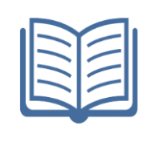 Постановление Правительства Российской Федерации от 03.04.2020 № 428
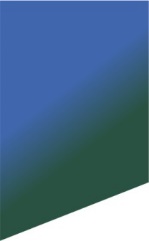 7. ГРАНТОВАЯ ПОДДЕРЖКА ПРЕДПРИЯТИЙ ИЗ НАИБОЛЕЕ ПОСТРАДАВШИХ ОТРАСЛЕЙ
(ВЫПЛАТЫ ЧЕРЕЗ ФНС РОССИИ)
Предоставляется на решение текущих неотложных задач, в том числена выплату заработной платы, а также на сохранение уровня оплаты труда сотрудников в апреле и мае.
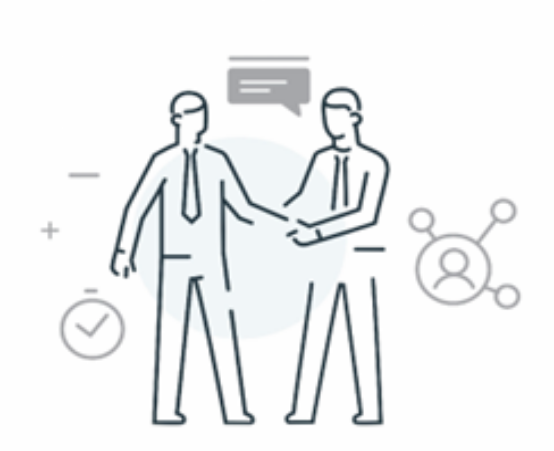 Рассчитывается исходя из размера МРОТ (12 130 руб.) и численности сотрудников предприятия и нахождение предприятия в Реестре МСП
Распространяется на ИП без работников
Обязательное условие – максимальное сохранение занятости                 не менее 90% штатной численности на 01.04.2020
Финансовая поддержка от государства за апрель начнет поступатьна счет организации с 18 мая 2020 г., за май – в июне
Подача заявлений на сайте ФНС РОССИИ   https://www.nalog.ru
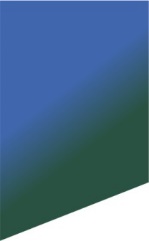 8. ПРОГРАММА КРЕДИТОВАНИЯ ПОД 0 % НА ВЫПЛАТУ ЗАРАБОТНОЙ ПЛАТЫ
Ставка 0 % годовых
Срок до 6 месяцев
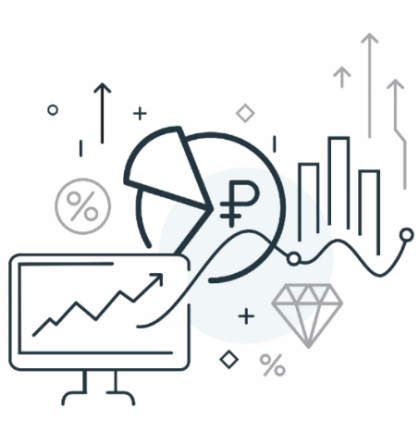 Юридические лица и индивидуальные предприниматели
Сфера деятельности – из списка пострадавших отраслей
Максимальная величина кредита рассчитывается по формуле: 
МРОТ ( с уч. районного коэф. 15 769руб.) * Численность сотрудников * 6 мес.
Кредиты предоставляют уполномоченные банки https://www.economy.gov.ru/material/news/ekonomika_bez_virusa/za_dva_dnya_vydacha_kreditov_msp_na_podderzhku_zanyatosti_uvelichilas_vdvoe_do_10_mlrd_rubley.html
Для средних и крупных компаний 75 % зарплатного беспроцентного кредита будет обеспечено гарантией Внешэкономбанка. Условие – поддержка и сохранение занятости не менее 90 % работников
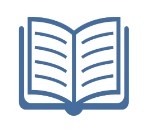 Постановление Правительства Российской Федерации от 02.04.2020 № 422
Постановление Правительства Российской Федерации от 03.04.2020 № 434
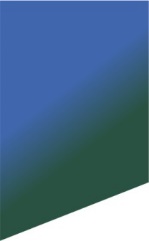 9. ЛЬГОТНОЕ КРЕДИТОВАНИЕ МСП ЧЕРЕЗ БАНКИ
Ставка 8,5 % годовых
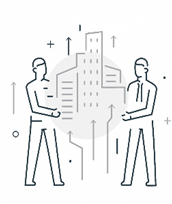 Срок погашения до 3-х лет
Кредит предоставляется на инвестиционные и оборотные цели
Любая отрасль экономики
Кредиты предоставляют уполномоченные банки (перечень на сайте Минэкономразвития России) https://www.economy.gov.ru/material/file/b6085c86a0d777488b4baf679d75d3e5/spisok_bankov_270619.pdf
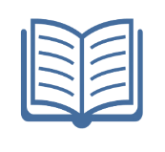 Постановление Правительства Российской Федерации 30.12.2018 № 1764
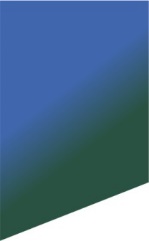 10. ЗАЙМЫ ГОСФОНДА  ПОД 1 % ПРЕДПРИНИМАТЕЛЯМ 
ДЛЯ ОПЛАТЫ КОММУНАЛЬНЫХ ПЛАТЕЖЕЙ, АРЕНДНОЙ ПЛАТЫ И ДРУГИХ РАСХОДОВ
Предоставляются для оплаты коммунальных платежей и арендной платы, а также иных расходов, связанных с ведением бизнеса
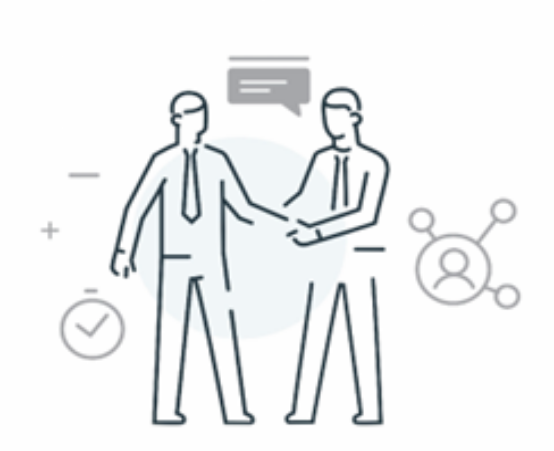 Сфера деятельности организации – из списка наиболее пострадавших отраслей
Сумма займа до 500 тыс. руб. под 1 % годовых
Отсрочка  платежа по основному долгу  до 6 мес.
Обязательное условие – максимальное сохранение предприятием рабочих мест
Первый шаг – обратиться в Госфонд  по телефону  +7 (3842) 90-03-35
				             +7 (3843) 20-06-08
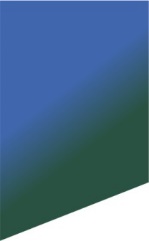 11. ЛЬГОТНАЯ РЕСТРУКТУРИЗАЦИЯ КРЕДИТОВ (3 по 1/3)
Сфера деятельности организации – из списка наиболее пострадавших отраслей
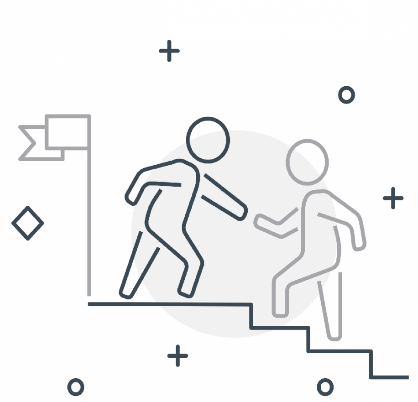 Отсрочка платежей – на срок до 6 мес.
Заемщик освобождается от уплаты 2/3 начисленных процентов; 
1/3 процентов уплачивает заемщик, 
1/3 – банк, 
1/3 субсидируется государством
Услугу предоставляют банки, подписавшие соглашениес Минэкономразвития
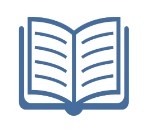 Постановление Правительства Российской Федерации от 02.04.2020 № 410
Постановление Правительства Российской Федерации от 03.04.2020 № 434
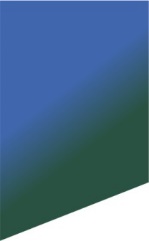 12. ПРЕДОСТАВЛЕНИЕ  ПОРУЧИТЕЛЬСТВ ГОСФОНДОМ  БЕЗ ВЗИМАНИЯ КОМИССИИ
Предоставление поручительств без взимания комиссии  по рефинансируемым кредитам
Условия предоставления:
 - кредит выдается   на погашение  ранее выданного кредита  с поручительством Госфонда;
- Размер поручительства равен поручительству по погашаемому кредиту
Носит заявительный характер
Микрокредитная  компания  Государственный фонд поддержки предпринимательства Кемеровской области         
 http:/ fod42.ru/
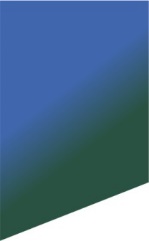 13. РЕСТРУКТУРИЗАЦИЯ   МИКРОЗАЙМОВ   ГОСФОНДОМ
Отсрочка предоставляется сроком до 6 мес.
Сфера деятельности организации – для всех отраслей экономики
Получатель – заёмщик Госфонда
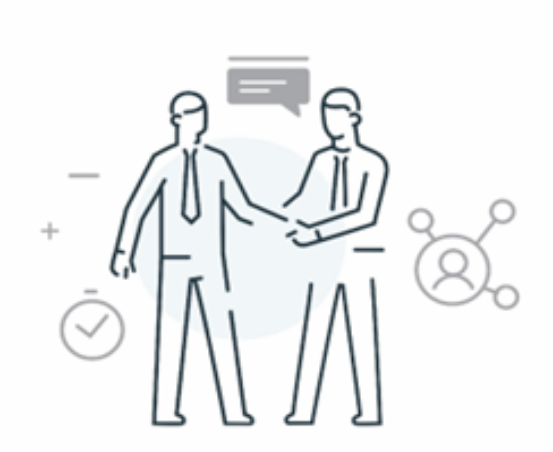 Условие – ежемесячная оплата процентов по договору
Возможно досрочное погашение
Первый шаг – обратиться в Госфонд  по телефону  +7 (3842) 90-03-35
				          +7 (3843) 20-06-08
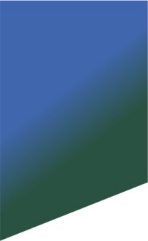 ТЕЛЕФОНЫ ГОРЯЧИХ ЛИНИЙ, ПОЛЕЗНЫЕ ССЫЛКИ
ПРАВИТЕЛЬСТВО РОССИЙСКОЙ ФЕДЕРАЦИИ                    http://government.ru/static/main/GOV-StopCoronavirus2020.html
ЦЕНТРАЛЬНЫЙ БАНК РОССИЙСКОЙ ФЕДЕРАЦИИ                                               https://cbr.ru/press/event/?id=6590
МИНИСТЕРСТВО ЭКОНОМИЧЕСКОГО РАЗВИТИЯ РОССИЙСКОЙ ФЕДЕРАЦИИ
 https://www.economy.gov.ru/material/news/ekonomika_bez_virusa/
УПОЛНОМОЧЕННЫЙ ПО ЗАЩИТЕ ПРАВ ПРЕДПРИНИМАТЕЛЕЙ                              +7 (3842) 49-27-00 
В КЕМЕРОВСКОЙ ОБЛАСТИ – КУЗБАССЕ                                                                          +7 (3842) 58-15-01
http://www.ombudsmanbiz42.ru/
СОЮЗ «КУЗБАССКАЯ ТОРГОВО-ПРОМЫШЛЕННАЯ ПАЛАТА»                                 +7 (3842) 77-74-55
KUZBASS CHAMBER OF COMMERS AND INDUSTRY UNION                                                                                          http://kuztpp.ru/ru/
КЕМЕРОВСКОЕ ОБЛАСТНОЕ ОТДЕЛЕНИЕ «ОПОРА РОССИИ»                                       +7 (923) 493 3231
http://opora42.ru/
МИКРОКРЕДИТНАЯ КОМПАНИЯ ГОСУДАРСТВЕННЫЙ ФОНД ПОДДЕРЖКИ         +7 (3842) 90-03-39 ПРЕДПРИНИМАТЕЛЬСТВА КЕМЕРОВСКОЙ ОБЛАСТИ                                                   +7 (3842) 90-03-38 
http://gfppko.ru/
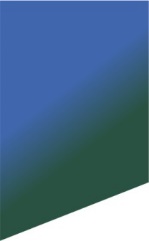 ТЕЛЕФОНЫ ГОРЯЧИХ ЛИНИЙ, ПОЛЕЗНЫЕ ССЫЛКИ
ДЕПАРТАМЕНТ ПО РАЗВИТИЮ ПРЕДПРИНИМАТЕЛЬСТВА И                                +7(3842) 75-84-12 
ПОТРЕБИТЕЛЬСКОГО РЫНКА КУЗБАССА                                                                                    drpipr@ako.ru
УПРАВЛЕНИЕ ПО ЦЕННЫМ БУМАГАМ И СТРАХОВОМУ РЫНКУ                         +7 (3842) 36-76-62
 АДМИНИСТРАЦИИ ПРАВИТЕЛЬСТВА КУЗБАССА                                                                       ucb@ako.ru